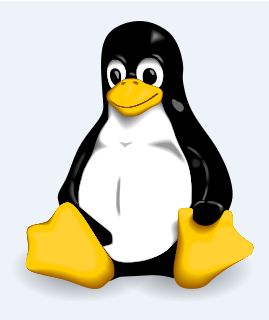 CSCE  510  - Systems Programming
Lecture  30 Exam Review
CSCE 510 April 29, 2013
Overview of Course
Overview
System Calls
Stat System Call
AR & File I/O again
ProcessesMemory
Crefs & memory allocation & time
make & stdio & buf.
Buffering & Shells
Shells
Signals
Longjmps
Adv Shell Implementation
Test 1
Shell 2 & Filesystems
Adv. Signals
Sigaction2
Daemons
Sockets
Sockets II
Webservers
Webservers & CGI
POSIX threads
FinallyPOSIX threads
FinallyPOSIX threads II
Threads III
Unit Testing
Shared Libraries
Finale
Exam Review
Short Answer -
shells
commands
manual sections
file systems – size of pointers in blocks
Slide - 3 - Finale – Wrap up
- CSCE 510 2013 -
Programs – Anything is fair game
But especially:
pthreads
matrix sum – blocks (no synchronization required)
Sum of entries of matrix (synchronization required)

Client server

pipe/fork/exec
login/sleep - alarm
Slide - 4 - Finale – Wrap up
- CSCE 510 2013 -
Lec 1 - Overview
What are systems programs?
History of Unix
Ken Thompson
Dennis Ritchie
Bill Joy
Richard Stallman
Andrew Tanenbaum
Linus Torvalds
System V vs BSD
POSIX
Why Python and not perl?
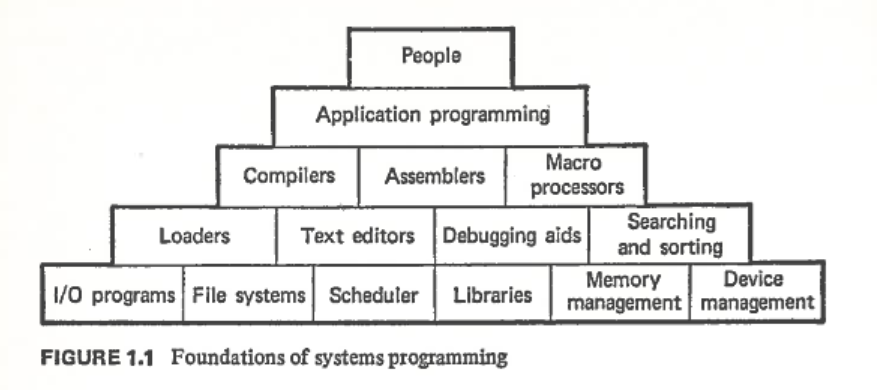 Slide - 5 - Exam Review
- CSCE 510 2013 -
Lec 1 – slide 26 Fig 2.1
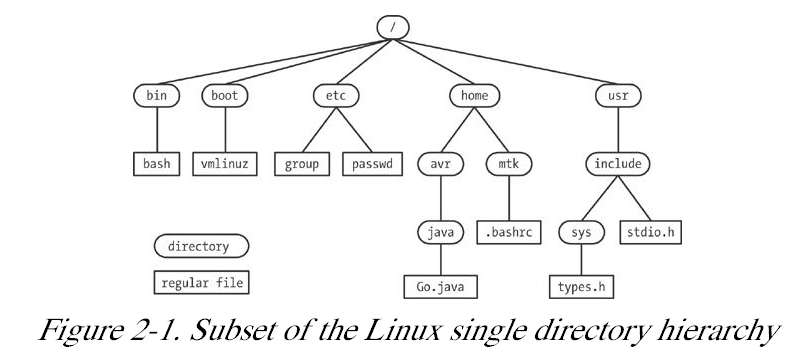 Slide - 6 - Exam Review
- CSCE 510 2013 -
Lec 1 slide 32 Man – the Online Manual
The sections of the manual
Commands
System Calls
Library functions
Special files (usually found in /dev)
File formats and conventions eg /etc/passwd
Games
Miscellaneous (including macro  packages  and  conventions), e.g. man(7), groff(7)
System administration commands (usually only for root)
Kernel routines [Non standard]
Slide - 7 - Exam Review
- CSCE 510 2013 -
Lec 1 – Questions
How to you find the man page for the system call chmod?
What are the sections of the manual? 1,2,5,7,8,
What is the relationship between the unix Hierarchy and filesystems?
Slide - 8 - Exam Review
- CSCE 510 2013 -
Lec 2 -System Calls
Chapter 2, 3, 18.8, 15.1
/class/csce510-001/Code/TLPI
File I/O model
open, close, read, write
file descriptors, per-process open file table
stdio library: fopen, fprintf, fscanf
processes: fork, exit(), ps, scheduler
Memory layout of process
Fig 3.1 Execution of System Call
18.8 Reading Directories
Slide - 9 - Exam Review
- CSCE 510 2013 -
errno = 0; 
direntp = readdir( dirp); 
if (direntp = = NULL) { 
	if (errno != 0) { 
		/* Handle error */ 
	} else { 
		/* We reached end-of-directory */ 
	} 
}
Slide - 10 - Exam Review
- CSCE 510 2013 -
Stat structure
Macros
S_ISREG(m)  is it a regular file?
S_ISDIR(m)  directory?
S_ISCHR(m)  character device?
S_ISBLK(m)  block device?
S_ISFIFO(m) FIFO (named pipe)?
S_ISLNK(m)  symbolic link? S_ISSOCK(m) socket? 
less   /usr/include/sys/stat.h
struct stat {
dev_t     st_dev;     	
ino_t     st_ino;    		 
mode_t    st_mode;   	 
nlink_t   st_nlink;   	
uid_t     st_uid;     		
gid_t     st_gid;     		
dev_t     st_rdev;    	
off_t     st_size;    		
blksize_t st_blksize; 	
blkcnt_t  st_blocks; 
time_t    st_atime;   	
time_t    st_mtime;   	
time_t    st_ctime;   	
};
Slide - 11 - Exam Review
- CSCE 510 2013 -
Lec 2 - Questions
What distinguishes between a system call and a library function?
Write code to open and print the names and inode numbers of the contents a a directory.
Describe what the unlink system call does.
Slide - 12 - Exam Review
- CSCE 510 2013 -
Lec 4 - AR
Slide - 13 - Exam Review
- CSCE 510 2013 -
Lec 4 – File I/O calls
Slide - 14 - Exam Review
- CSCE 510 2013 -
Lec 4 Figure 5.2
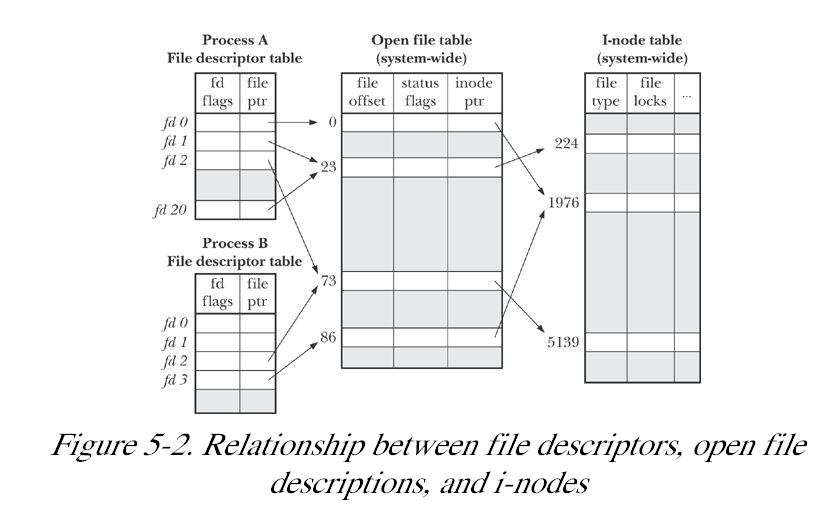 .
Kerrisk, TLPI 2011, O”Reilly (Kindle)
Slide - 15 System Calls
- CSCE 510 2013 -
Chapter 6 Processes
6.1   Processes and Programs
6.2   Process ID and Parent Process ID
6.3   Memory Layout of a Process
6.4   Virtual Memory Management
6.5   The Stack and Stack Frames
6.6   Command-Line Arguments (argc, argv)
6.7   Environment List
6.8   Performing a Nonlocal Goto: setjmp() and longjmp()
6.9   Summary
Slide - 16 System Calls
- CSCE 510 2013 -
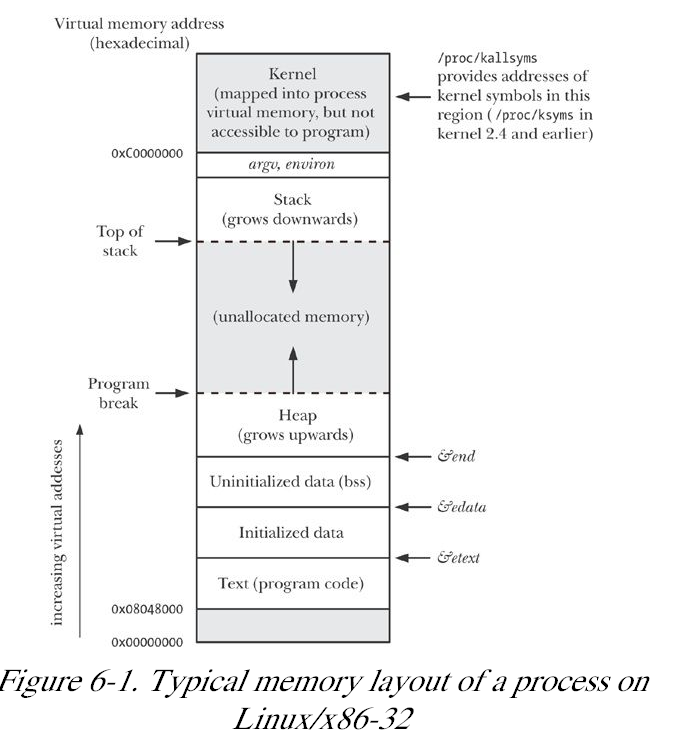 Memory Layout of a Process
Fig 6-1
Slide - 17 System Calls
- CSCE 510 2013 -
Accessing environment from C
char **environ;      // global variable








less TLPI/proc/display_env.c
Alternatively int main( int argc, char *argv[], char *envp[])
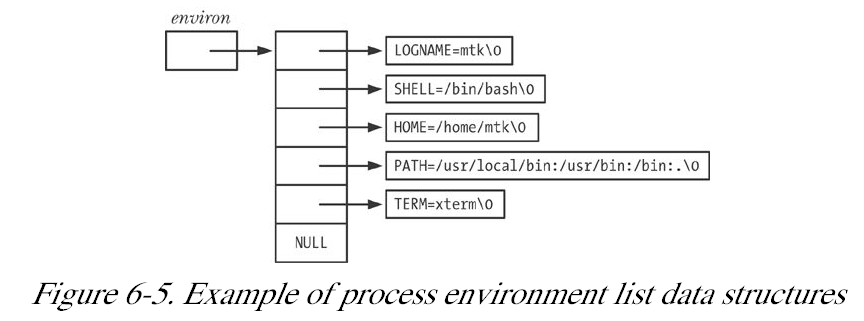 Slide - 18 System Calls
- CSCE 510 2013 -
Allocating on the Heap
malloc, free, etc.
 #include <stdlib.h>

       void *calloc(size_t nmemb, size_t size);
       void *malloc(size_t size);
       void free(void *ptr);
       void *realloc(void *ptr, size_t size);

TLPI/memalloc/free_and_sbrk.c
Slide - 19 System Calls
- CSCE 510 2013 -
Lec 8 slide 3 - Fork revisited
rv=fork()
Properties inherited (shorter list last time)
Open files, uids, cwd, root directory, umask, 
signal mask and table, 
environment, shared ,memory
Properties not inherited
Return value of fork, pid ppid, times, 
file locks, 
pending signals
Slide - 20 -  I/O Buffering
- CSCE 510 2013 -
Figure 12-1 /proc hierarchy
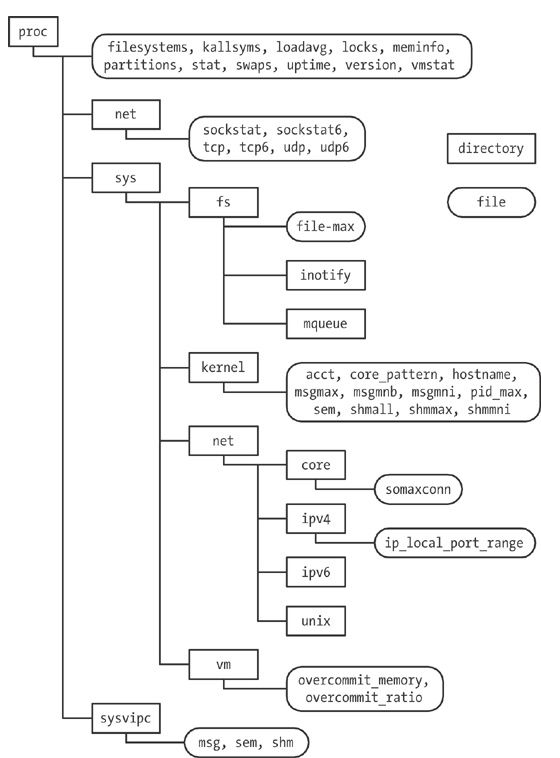 Slide - 21 -  I/O Buffering
- CSCE 510 2013 -
Lec 9 Shell basics
Standard Bash variables
PATH, HOME etc
Builtin functions
cd
History
Thompson, Bourne Sh(V7) 
csh, tcsh, Korne
Bash
Substitutions
History (last time)  (!str:0)
Filename expanison (ls *.c)
Filename completion 
str<TAB>
Variable expansion (ls $c5)
Alias, …
Slide - 22 -  Shell Implementation
- CSCE 510 2013 -
CD – Why must it be built-in?
cd path
cd
cd p1 p2 ??

Directory stack
pushd path 
popd 
Dirs – dump stack
CDPATH
Like PATH except for cd
Related commands: pwd, chdir(2)
23
- CSCE 510 2013 -
I/O redirections
Slide - 24 - Exam Review
- CSCE 510 2013 -
Pipeorder ls | grep | wc
25
- CSCE 510 2013 -
Exec family of functions
EXEC(3)                              Linux Programmer's Manual                              EXEC(3)
NAME -  execl, execlp, execle, execv, execvp - execute a file
SYNOPSIS
       #include <unistd.h>
       extern char **environ;

       int execl   (const char *path, const char *arg, ...);
       int execlp (const char *file, const char *arg, ...);
       int execle (const char *path, const char *arg,  ..., char * const envp[]);
       int execv  (const char *path, char *const argv[]);
       int execvp(const char *file, char *const argv[]);

DESCRIPTION
       The  exec() family of functions replaces the current process image with a new process image. The functions described in this manual page are front-ends for execve(2). The  functions  execlp()  and  execvp()  will search for  an executable
Slide - 26 -  Signals
- CSCE 510 2013 -
/* Simple execv */
  myargv[0] = "ls";
  myargv[1] = "-l";
  myargv[2] = "sh.pipe.pseudo";
  myargv[3] = "execExamples.c";
  myargv[4] = NULL;
  execv("/bin/ls", myargv);

/* Simple execvp */
  myargv[0] = "ls";
  myargv[1] = "-l";
  myargv[2] = "sh.pipe.pseudo";
  myargv[3] = "execExamples.c";
  myargv[4] = NULL;
  execvp("ls", myargv);

 execlp("ls", "ls", " ", NULL); 
  execlp("ls", "ls", "-l", NULL); 
 execlp("ls", "ls", " ", NULL); 
  execlp("ls", "ls", "-l", NULL); 
/* note PATH is used  to find cmd */
}
Examples/execExamples.c
/* Examples of exec's  of course, only first will be executed */
main(){
  char *myargv[24];  /*max of 24 args  */
  char **envp;           /*env ptr  */
  char **tmp;            /*temp for env*/

/* Simple execve */
  myargv[0] = "env";
  myargv[1] = NULL;
  envp = (char **)malloc(15 * sizeof (char *));
  tmp = envp;
  *(tmp++) = strdup("TERM=vt101");
  *(tmp++) = strdup("SHELL=/mysh");
  *(tmp++) = NULL;
   execve("/usr/bin/env", myargv, envp);
  fatal("Exec Failed");
Slide - 27 -  Signals
- CSCE 510 2013 -
20-1 Signal delivery and handling
When do you interrupt?
mid instruction?
mid system call?
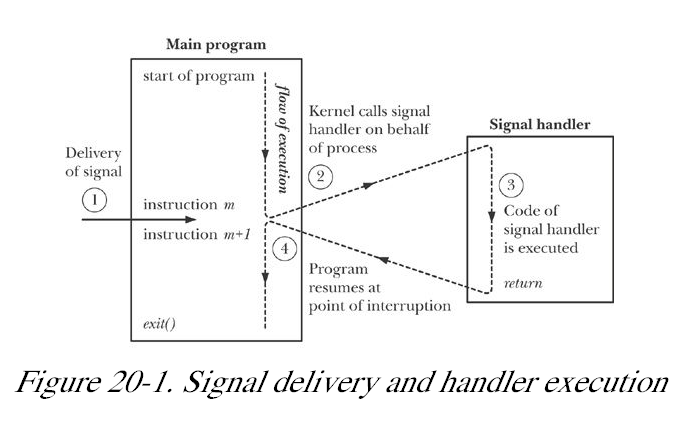 Slide - 28 -  Shell Implementation
- CSCE 510 2013 -
Set_jmp revisited
proc/setjmp_vars.c
Slide - 29 -  Advanced Shell Impl.
- CSCE 510 2013 -
Multipipes pseudo code sheet
ls | grep “^d” | wc    // after substitutions




lastPipe=NULL
for(p=cmd; p != NULL; p = p->next){
if ( strcmp(p->word,  “|”) == 0){
      lastPipe = p;
}
Now break into two cmds; one without any pipes (cmd1)
cmd
λ
word
next
word
next
word
next
word
next
word
next
word
next
“|”
“grep”
“^d”
“|”
“wc”
“ls”
Slide - 30 -  Advanced Shell Impl.
- CSCE 510 2013 -
cmd
lastPipe
λ
word
next
word
next
word
next
word
next
word
next
word
next
“|”
“grep”
“^d”
“|”
“wc”
“ls”
then
What if lastPipe == NULL?
cmd1 = lastPipe->next
End cmd;   lastPipe-> previous -> 
pipe and fork
in parent remap stdin;  execute cmd1
in child remap stdout;   				recursively  exec_cmd_with_pipes(cmd)
Slide - 31 -  Advanced Shell Impl.
- CSCE 510 2013 -
Lec 11
zombie.c
Slide - 32 - Exam Review
- CSCE 510 2013 -
Examples/sigmask1.c
…
   sigemptyset(&sigset);
   sigaddset(&sigset, SIGINT);

   if(sigprocmask(SIG_SETMASK, &sigset, &oldset) < 0) fatal("sigprocmask");

   if((pid = fork()) < 0) fatal("Fork failed");
   else if (pid == 0) {
      sleep(3);    
      if(sigpending(&newset)< 0) fatal("SIGpending");
      if(sigismember(&newset,SIGINT))
          printf("SIGINT signal is pending\n");
   }else{
     if(kill(pid, SIGINT)< 0) fatal("Fork failed");
   }

}
Slide - 33 -  Sigaction/Longjmp
- CSCE 510 2013 -
Examples/popen.c
close(pfd[0]);
         close(1);
         if(dup(pfd[1]) != 1) fatal("Dup returned non STDOUT");
         execlp(cmd, cmd, NULL);
         fatal("Exec failed");
      }else{
         if((fp = fdopen(pfd[0],"r")) == NULL) fatal("Fdopen failed");
         return(fp);
      }
   }else if(*mode == 'w'){
   }else{
        fatal("popen mode must be 'r' or 'w'");
   }
}
#include <stdio.h>
main(){
   FILE *fp;
   FILE *my_popen(char *cmd, char *mode);
   char str[1024];
   fp = my_popen("date","r");
   fgets(str, 1024, fp);
   fprintf(stdout, "%s", str);
}
FILE *my_popen(char *cmd, char *mode){
   FILE *fp, *fdopen();
   int pfd[2];
   int pid;
   if(pipe(pfd) < 0) fatal("Pipe failed");
   if(*mode == 'r'){
      if((pid = fork()) < 0){ fatal("Fork failed");
      }else if (pid == 0){
Slide - 34 -  Sigaction/Longjmp
- CSCE 510 2013 -
proc/longjmp.c
main(int argc, char *argv[])
{
    switch (setjmp(env)) {
    case 0:     /* return after the initial setjmp() */
        printf("Calling f1() after initial setjmp()\n");
        f1(argc);               /* Never returns... */
        break;                  /* ... but this is good form */

    case 1:
        printf("We jumped back from f1()\n");
        break;

    case 2:
        printf("We jumped back from f2()\n");
        break;
    }

    exit(EXIT_SUCCESS);
}
#include <setjmp.h>
#include "tlpi_hdr.h"

static jmp_buf env;

static void
f2(void)
{
    longjmp(env, 2);
}
static void
f1(int argc)
{
    if (argc == 1)
        longjmp(env, 1);
    f2();
}
Slide - 35 -  Sigaction/Longjmp
- CSCE 510 2013 -
Filesystems and the hierarchy
mounting a filesystem
mount
shows what is mounted
mount  dev path

umount
fsck
/proc/mounts
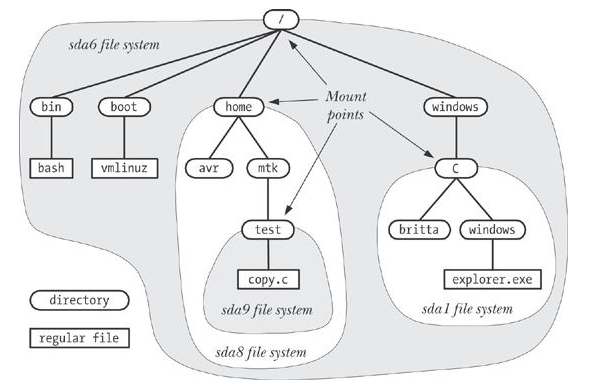 Slide - 36 -  Advanced Shell Impl.
- CSCE 510 2013 -
The Linux Programming Interface: Kerrisk, Michael (2011-02-11).
Figure 14-2 Structure of file blocks for a file in an ext2 filesys
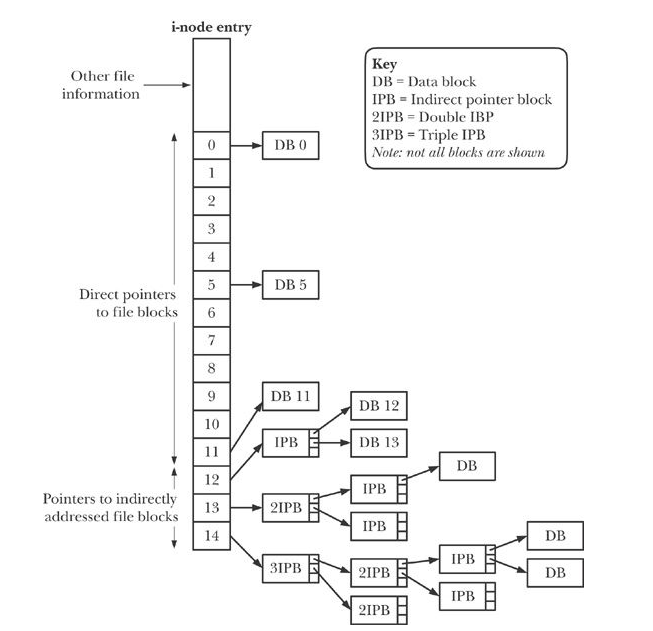 Slide - 37 -  Sigaction/Longjmp
- CSCE 510 2013 -
The Linux Programming Interface: Kerrisk, Michael (2011-02-11).
Set_jmp revisited
proc/setjmp_vars.c
Slide - 38 -  Advanced Shell Impl.
- CSCE 510 2013 -
Lec 15 AdvSignals
Filesystems
Ext2 in text; ext4 similar
14.5 Virtual File System (VFS)
Journaling file systems
links hard and symbolic again
link, unlink, symlink
mkfs
/dev  - device drivers
nfs
Behavior Driven design
Slide - 39 - Exam Review
- CSCE 510 2013 -
Lec 15 - Questions
Slide - 40 - Exam Review
- CSCE 510 2013 -
Lec 16 - Sigaction
slide 3 Virtual memory filesys : tmpfs
slide 7 Set_jmp revisited 
Slide 8Volatile variables and why?
slide 10 StackOverflow why sigaction instead of signal ?
unreliable signals
Classifying Programs by signal usage
Job control
Slide - 41 - Exam Review
- CSCE 510 2013 -
Graceful Exit with sigaction
act.sa_restorer = NULL;

   sigaction(SIGINT, &act, oldact);
   sigaction(SIGQUIT, &act, oldact);

   for(i=0; ;i++)
     fprintf(stdout,"%d\n",i);
 }

void
onint(int sig){
   fprintf(stderr,"STDERR:Recieved SIGNAL NUMBER =%d\n", sig);
   fprintf(stdout,"STDOUT:Recieved SIGNAL NUMBER =%d\n", sig);
   /*
    * Graceful exit type things removing temporary files etc.
    *
    */
   exit(0)
#include <stdio.h>
#include <stdlib.h>
#include <signal.h>

void onint(int );/* SIGINT handler */

main(){

   int i;
   int rv; /* should be checked everytime */

   struct sigaction act, *oldact;
   sigset_t     signal_mask;
   
   rv=sigfillset(&signal_mask);

   act.sa_handler = onint;
   act.sa_mask = signal_mask;
   act.sa_flags = 0;
42  Advanced Shell Implementation
- CSCE 510 2013 -
Examples/Sigaction/restart.c
main(){
   int i;
   int rv; /* should be checked everytime */
   CMD_PTR  c;
   rv=sigfillset((int *) &signal_mask);

   act.sa_handler = onint;
   act.sa_mask = signal_mask;
   act.sa_flags = 0;
   act.sa_restorer = NULL;

   rv=sigaction(SIGINT, &act, &oldact);
   // rv=sigaction(SIGQUIT, &act, &oldact); leave unset so that can use SIGQUIT 
to terminate
   rv=sigprocmask(SIG_UNBLOCK, NULL, &save_mask); // find sigmask for restoring
void onint(int );/* SIGINT handler */
struct sigaction act, oldact;
jmp_buf jbuf;
__sigset_t signal_mask;   /* sigset_t should work here but doesn't */ 
int save_mask;
   
typedef struct cnode{
  struct cnode *prev;
  char *word;
  struct cnode *next; 
} CMD_NODE, *CMD_PTR;

CMD_PTR buildCmd();
43  Advanced Shell Implementation
- CSCE 510 2013 -
Lec 17 - Daemons
Classes of signal handling
Job Control
Terminal input char by char (not line)
cbreak, raw, canonical	
APUE.2e/tty_cbreak
Shell2 – Program
Daemons
Slide - 44 - Exam Review
- CSCE 510 2013 -
Lec 17 slide 5Code/apue.2e/fig18.20.c - cbreak
/* Verify that the changes stuck. */
        if (tcgetattr(fd, &buf) < 0) {
                err = errno;
                tcsetattr(fd, TCSAFLUSH, &save_termios);
                errno = err;
                return(-1);
        }
        if ((buf.c_lflag & (ECHO | ICANON)) || buf.c_cc[VMIN] != 1 ||
          buf.c_cc[VTIME] != 0) {
     /*Only some of the changes were made.  Restore the originals*/
                tcsetattr(fd, TCSAFLUSH, &save_termios);
errno = EINVAL;
                return(-1);
        }

        ttystate = CBREAK;
        ttysavefd = fd;
        return(0);
}
…
static struct termios           save_termios;
static int                                      ttysavefd = -1;
static enum { RESET, RAW, CBREAK }      ttystate = RESET;
int
tty_cbreak(int fd)      /* put terminal into a cbreak mode */
{
        int                             err;
        struct termios  buf;
        if (ttystate != RESET) {
                errno = EINVAL;
                return(-1);
        }
if (tcgetattr(fd, &buf) < 0)
                return(-1);
        save_termios = buf;                     /* structure copy */
        /*  Echo off, canonical mode off. */
        buf.c_lflag &= ~(ECHO | ICANON);
        	/*  Case B: 1 byte at a time, no timer.    */
        buf.c_cc[VMIN] = 1;
        buf.c_cc[VTIME] = 0;
        if (tcsetattr(fd, TCSAFLUSH, &buf) < 0)
                return(-1);
Slide - 45 -  Advanced Shell Impl.
- CSCE 510 2013 -
Topics revisted
pipes, fifos
SIGPIPE signal


Links and symbolic links again

GDB
Daemons, chron
Slide - 46 - Exam Review
- CSCE 510 2013 -
Lec 18 Sockets
Slide - 47 - Exam Review
- CSCE 510 2013 -
Creating a daemon
fork
parent exits
child lives on (adopted by ______)
Why
child continues on in background
child not process-group leader 
child calls setsid – start new session –free from terminal
if daemon opens terminal later it might reaquire a controlling terminal O_NOCTTY on open
Clear process umask
change cwd typically to root “/” Why? 
close all  open file descriptors
open /dev/null, dup2(fd, 0,1,2)
Slide - 48 -  Advanced Shell Impl.
- CSCE 510 2013 -
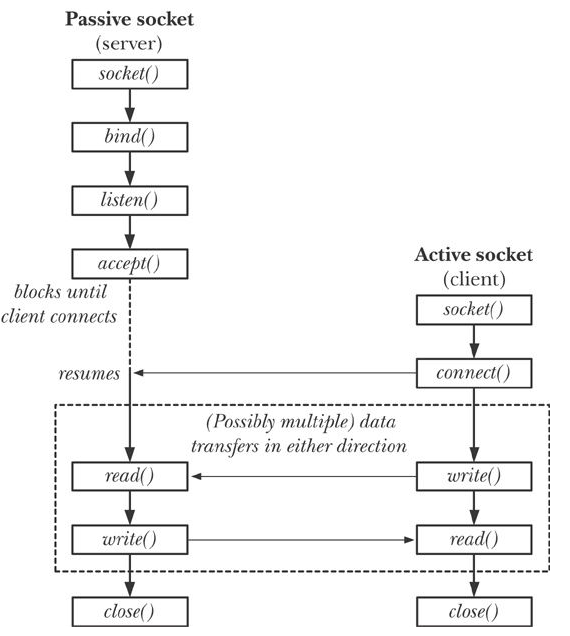 Lec 18 slide 11Figure 56-1overview of system callsused with stream
Slide - 49 -  Sockets
- CSCE 510 2013 -
Lec 18 Sockets - Questions
Which is reliable Stream or datagram?
What does that mean anyway?
Slide - 50 - Exam Review
- CSCE 510 2013 -
Lec 21 slide 8 DNS: nslookup(1)
ares> nslookup     howstuffworks.com
Server:         129.252.11.15
Address:        129.252.11.15#53

Non-authoritative answer:
Name:   howstuffworks.com
Address: 107.21.49.125

host(1) gives similar results
Slide - 51 -  Web Server - CGI
- CSCE 510 2013 -
Lec 21 slide 19 Process Query String
#include <stdio.h>
#include <stdlib.h>
 
int main()
{
  printf("Content-type: text/html\n\n");
  printf("<html>\n");
  printf("<body>\n");
  printf("<h1>The value entered was: ")
  printf("%s</h1>\n", getenv("QUERY_STRING"));
  printf("</body>\n");
  printf("</html>\n");
  return 0;
}
Slide - 52 -  Web Server - CGI
- CSCE 510 2013 -
http://computer.howstuffworks.com/cgi.htm
Lec 22 - POSIX Threads Pacheko
TLPI/sockets
TLPI/sockets/readline
TLPI/sockets/inet.c
TLPI/sockets/gethostbyname
deprecated  getaddrinfo
readline
inet_sockets.[ch]
Slide - 53 - Exam Review
- CSCE 510 2013 -
Fig 29-1
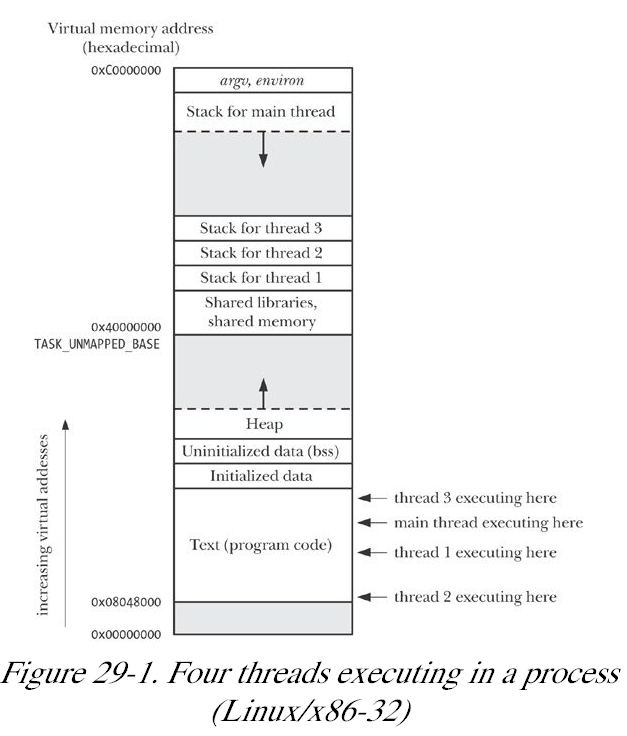 4 threads 4 stacks
threads share the same global space
Slide - 54 -  Web Server - CGI
- CSCE 510 2013 -
Kerrisk, Michael (2011-02-11). The Linux Programming Interface
Mutexes
Slide - 55 - Exam Review
- CSCE 510 2013 -
Lec 22 - Questions
Explain why you need mutexes.
What happens if a thread does a mutex_lock then returns?
Slide - 56 - Exam Review
- CSCE 510 2013 -
Lec 24 - POSIX Threads again; Unit Testing
Autotools
Threads topics from TLPI
Chap 29 Threads Introduction Chap 30 Symchornization
Chap 31 Safety and Performance
Chap 32 Thread cancellation
Chap 33 Thread further details
Slide - 57 - Exam Review
- CSCE 510 2013 -
TLPI/threads  Example Programs
pthread_create
pthread_join
need for mutual exclusion fig 30-1
mutexes
simple_thread.c (Example 29-1) very simple one thread hello-world
thread_incr.c (30-1) 
thread_incr_mutex.c ( )  
thread_multijoin.c ( )
58 Exam Review
- CSCE 510 2013 -
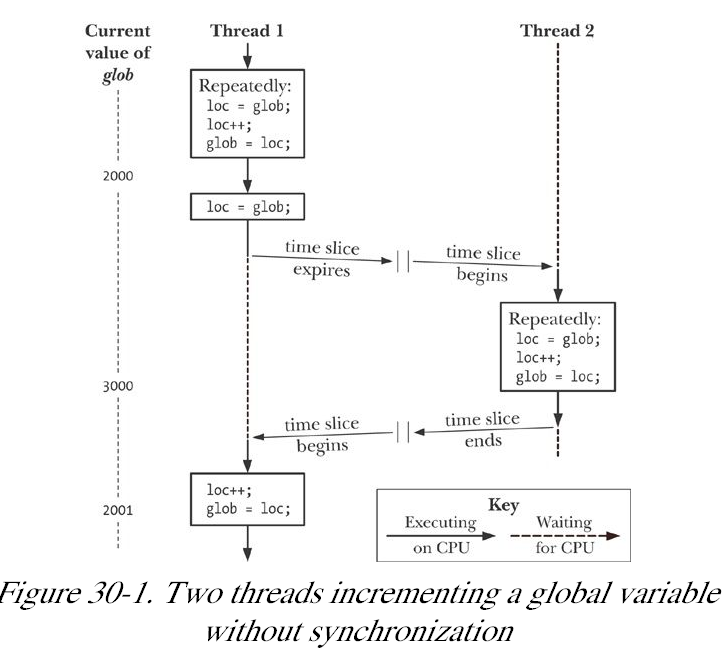 59 Exam Review
- CSCE 510 2013 -
Lec 24 - POSIX Threads Questions
60 Exam Review
- CSCE 510 2013 -
Getrusage
struct rusage {
               struct timeval  ru_utime; 	/* user time used */
               struct timeval  ru_stime; 	/* system time used */
               long   ru_maxrss;        	/* maximum resident set size */
               long   ru_ixrss;         	/* integral shared memory size */
               long   ru_idrss;         	/* integral unshared data size */
               long   ru_isrss;         	/* integral unshared stack size */
               long   ru_minflt;        	/* page reclaims */
               long   ru_majflt;        	/* page faults */
               long   ru_nswap;         	/* swaps */
               long   ru_inblock;       	/* block input operations */
               long   ru_oublock;       	/* block output operations */
               long   ru_msgsnd;        	/* messages sent */
               long   ru_msgrcv;        	/* messages received */
               long   ru_nsignals;      	/* signals received */
               long   ru_nvcsw;         	/* voluntary context switches */
               long   ru_nivcsw;        	/* involuntary context switches */
           };
61 Exam Review
- CSCE 510 2013 -
Lec 26 - Questions
What does getrusage give you access to?
Which core is my process running on?
what does top show you?
Slide - 62 - Exam Review
- CSCE 510 2013 -
Lec 26 - POSIX Threads again; Unit Testing
Which core is my process running on?
POSIX threads from Lec22
Autotools: dataflow
Threads topics from TLPI
Chap 31 Safety and Performance
Chap 32 Thread cancellation
Chap 33 Thread further details
POSIX semaphores
Getrusage
Time revisited fig 10-1
time structures
Slide - 63 - Exam Review
- CSCE 510 2013 -
POSIX semaphores
64 Exam Review
- CSCE 510 2013 -
Getrusage
struct rusage {
               struct timeval  ru_utime; 	/* user time used */
               struct timeval  ru_stime; 	/* system time used */
               long   ru_maxrss;        	/* maximum resident set size */
               long   ru_ixrss;         	/* integral shared memory size */
               long   ru_idrss;         	/* integral unshared data size */
               long   ru_isrss;         	/* integral unshared stack size */
               long   ru_minflt;        	/* page reclaims */
               long   ru_majflt;        	/* page faults */
               long   ru_nswap;         	/* swaps */
               long   ru_inblock;       	/* block input operations */
               long   ru_oublock;       	/* block output operations */
               long   ru_msgsnd;        	/* messages sent */
               long   ru_msgrcv;        	/* messages received */
               long   ru_nsignals;      	/* signals received */
               long   ru_nvcsw;         	/* voluntary context switches */
               long   ru_nivcsw;        	/* involuntary context switches */
           };
65 Exam Review
- CSCE 510 2013 -
Lec 26 - Questions
What does getrusage give you access to?
Which core is my process running on?
what does top show you?
Slide - 66 - Exam Review
- CSCE 510 2013 -
Lec 27 -
IPC (Interprocess Communication)
System V IPC (just enough to bash=criticize)
POSIX IPC
Shared Libraries
Program Educational Objectives
Course Outcomes
Exam
Exam Review
Slide - 67 - Exam Review
- CSCE 510 2013 -
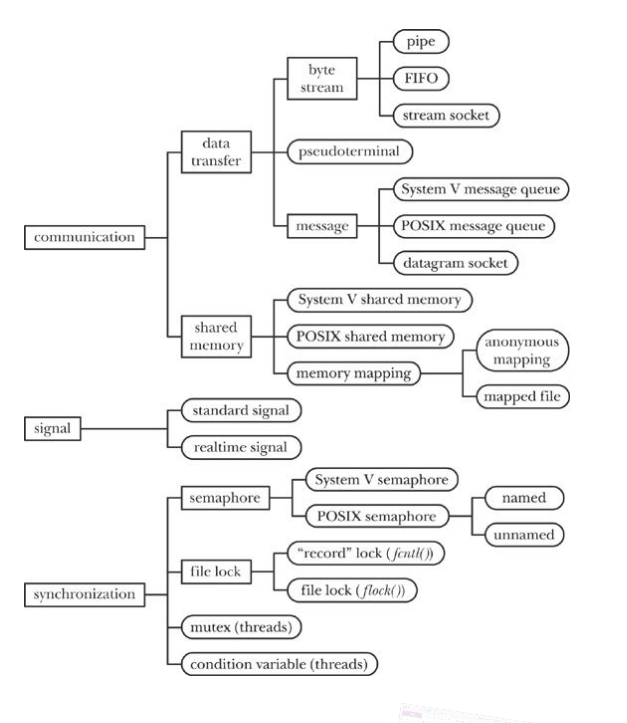 IPC
traditional
signals
pipes, fifos
sockets
System V IPC
msgqueues
semaphore sets
shared memory
POSIX
msgqueues, 
shared memory,
semaphores,
Slide - 68 - Exam Review
- CSCE 510 2013 -
Table 51-1 POSIX IPC Summary
Slide - 69 - Exam Review
- CSCE 510 2013 -
Lec 27 - Questions
What is the main advantage of a shared library?
Describe how the linking of a dynamic linked library works.
Slide - 70 - Exam Review
- CSCE 510 2013 -